Pengaturan dokumen, teks dan paragraf
Pertemuan ke 3
Mengatur margin
Pilih tab page layout 
Dan pilih page setup dan klik kotak dialog kemudian atur ukuran halaman dari bagian kiri,kanan, atas dan bawah halaman
Mengatur huruf
Jenis huruf dapat anda pilih dengan
Ukuran huruf dipilih dengan 
Untuk mengatur efek pada teks dapat memilih dengan menu
Ataupun dapat memilih dengan menu font mengklik kotak dialognya
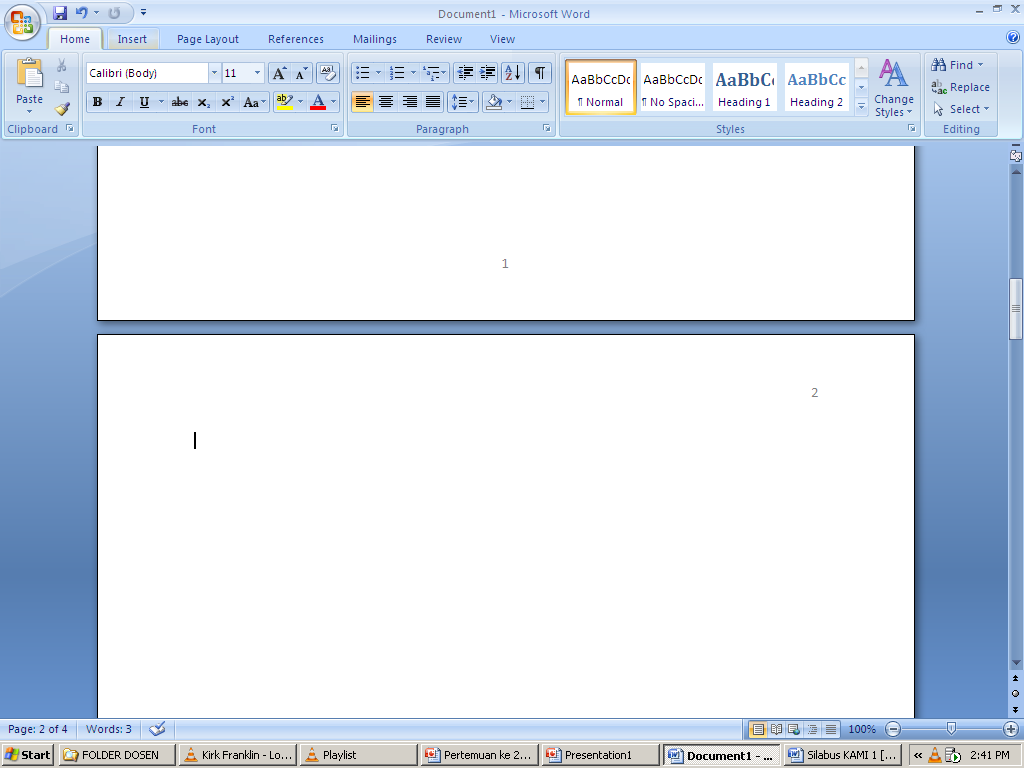 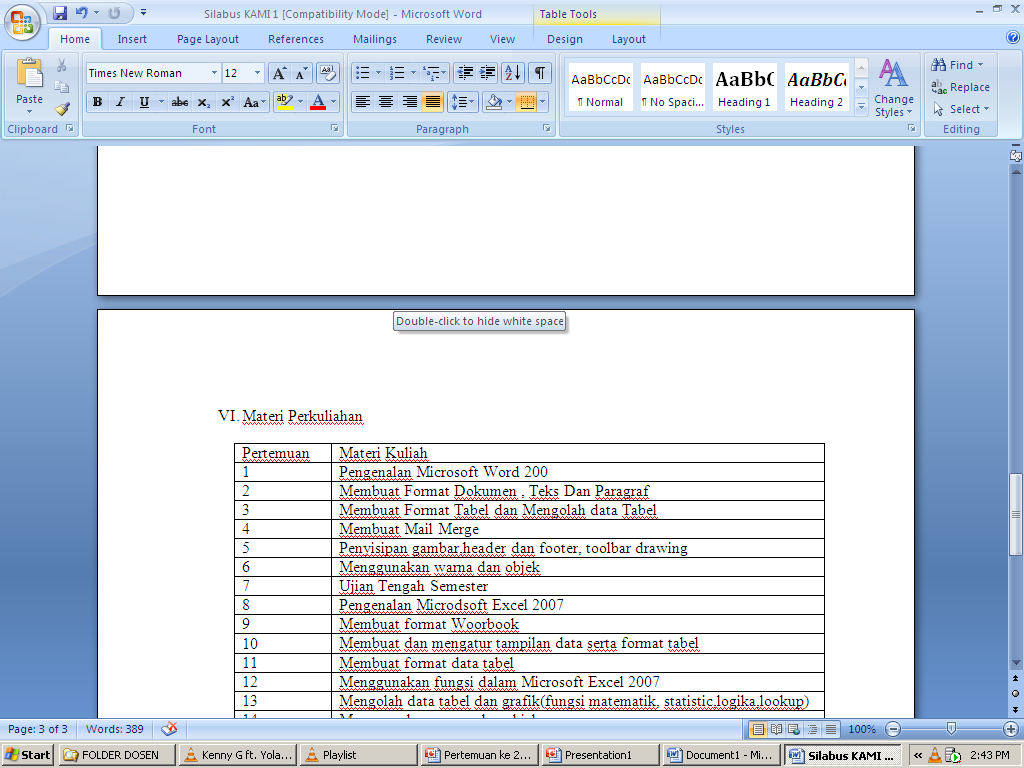 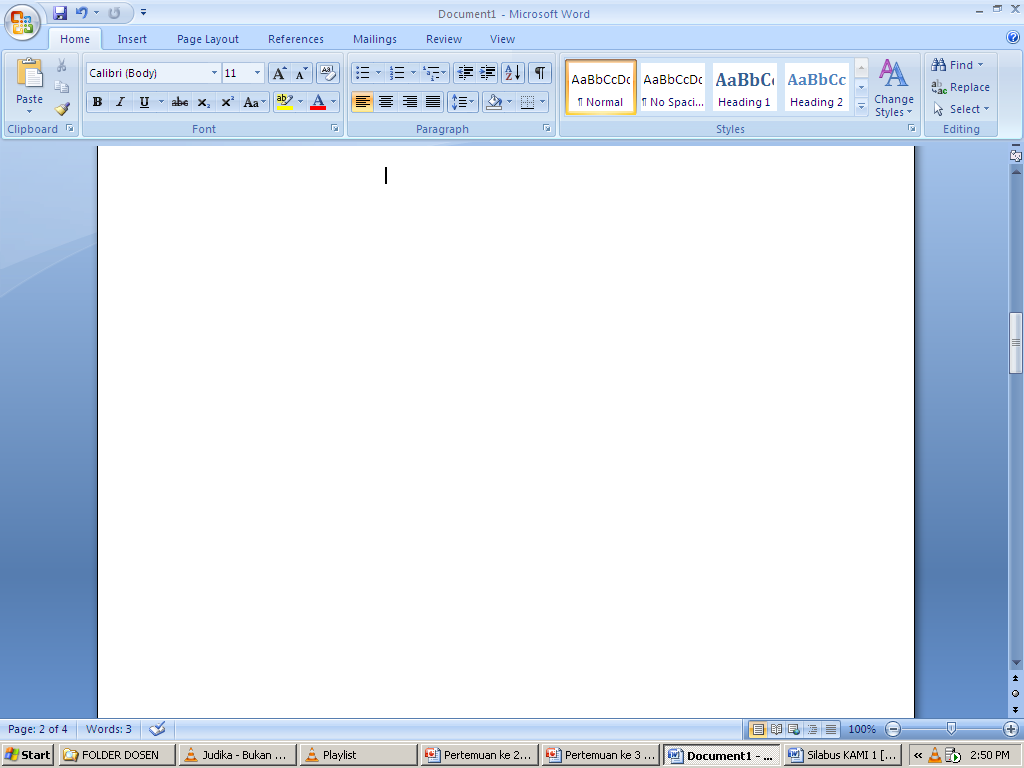 Mengatur paragraf
Untuk mengatur paragaraf menjorok kekiri gunakan align teks left
Untuk mengatur paragraf menjorok kekanan gunakan align teks right
Untuk mengatur paragraf berada ditengah-tengah gunakan center
Untuk mengatur paragraf rata kiri dan kanan gunakan justify
Membuat indentasi paragraf
Indentasi adalah jarak antara teks atau paragraf dengan batas margin
Klik tab paragraf pada tab home
Kemudian tentukan indentasi pada kotak indetation
Membuat spasi paragraf pilih pada kotak spacing
Membuat simbol, equation,text box
1. Membuat simbol
Pilih menu insert kemudian klik tool simbol
2. Membuat equation
Letakkan kursor pada posisi yang diinginkan
Pilih menu insert kemudian pilih equation sedangkan untuk membuat equation sendiri pilihlah insert new equation
3. Membuat text box
Klik tab insert dan pilih textboxt dan pilih draw text box, anda dapat mengatur text, mengubah text style,menambahkan effect, dan mengatur letak objek
Mengatur word art, replace, auto correct,dan auto teks
Word art
	Pilih menu insert dan pilih word art, anda dapat melakukan pengaturan text, style, menambahkan effect, dan mengatur letak objek
2.    Replace(fasilitas untuk mengganti teks secara otomatis)
	Pilih tab replace kemudian ketikkan teks pada find(kata yang ingin diganti) dan replace(ketikkan kata yang digantinya
Autocorrect adalah fasilitas untuk mendeteksi dan memperbaiki penulisan teks secara otomatis
	Klik tombol customize acces toolbar pilih more command
	Kliklah panel proofing dan pilihlah autocorrect option
4.  Auto teks adalah fasilitas untuk menyingkat pengetikan lebih dari satu paragraf yang membutuhkan format tertentu.
Menentukan posisi tab
Tab stop adalah fasilitas untuk mengatur posisi kursor pada saat menekan tombol keyboard.
Kliklah tombol paragraf kemudian pilih tabs
Left tab= tab rata kiri
Center tab= tab rata tengah
Right tab =  tab rata kanan
Desimal tab= tab rata titik desimal.
Latihan tab position
Tab center dengan 1 cm
Tab left dengan 2 cm
Tab left dengan 6 cm
Tab right dengan 10 cm
Tab desimal dengn  12 cm
Tab desimal dengan 14.5 cm